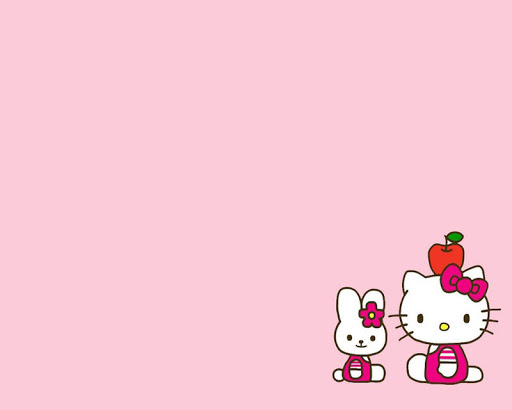 ỦY BAN NHÂN DÂN QUẬN 8 
TRƯỜNG MẦM NON VƯỜN HỒNG
NỘI DUNG DẠY NGÀY THỨ SÁU ( 15/05/2020)
HOẠT ĐỘNG KHÁM PHÁ
SỰ ĐỔI MÀU CỦA BẮP CẢI THẢO
LỚP: LÁ 1 ( 5 – 6 TUỔI )